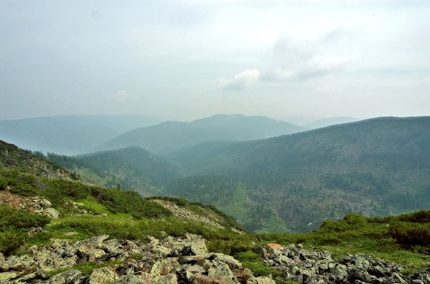 Флора
Западно-Сибирской равнины
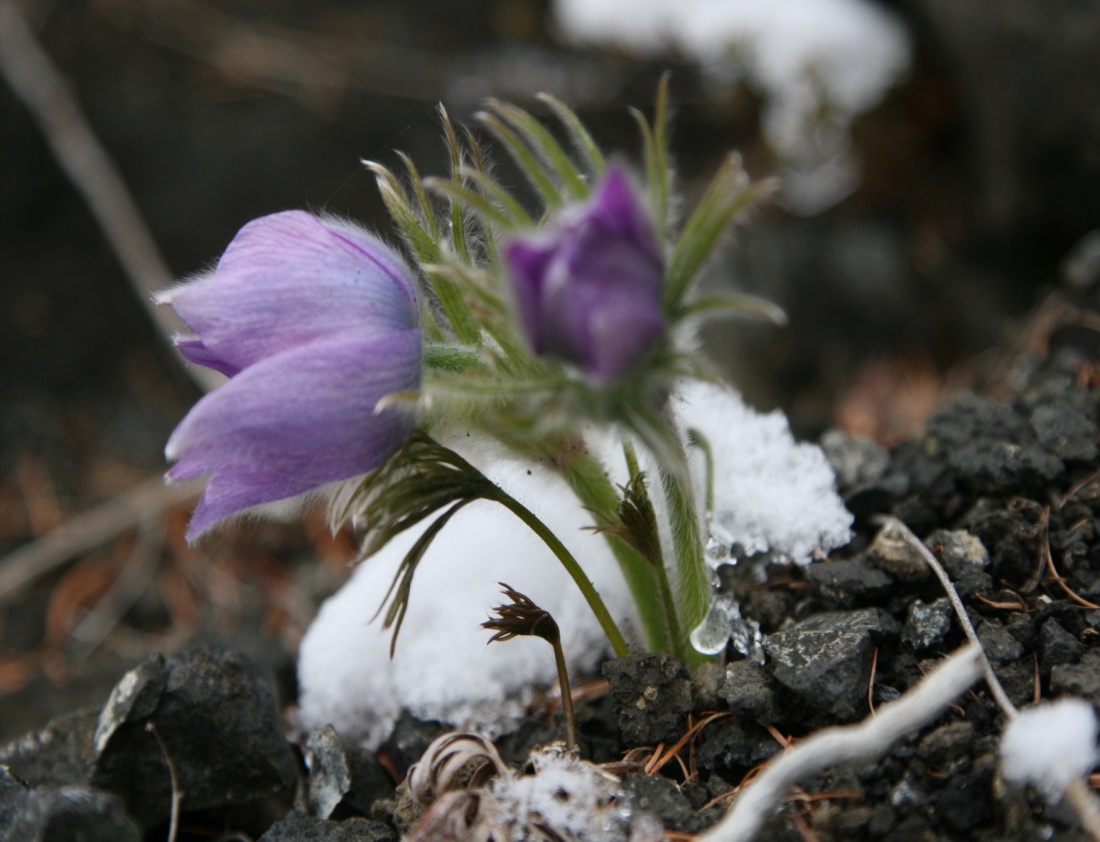 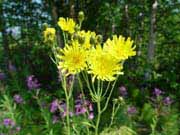 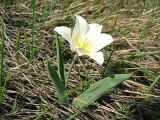 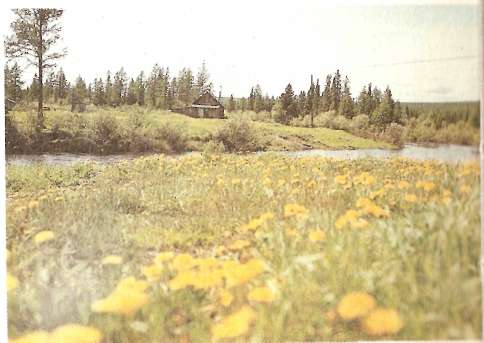 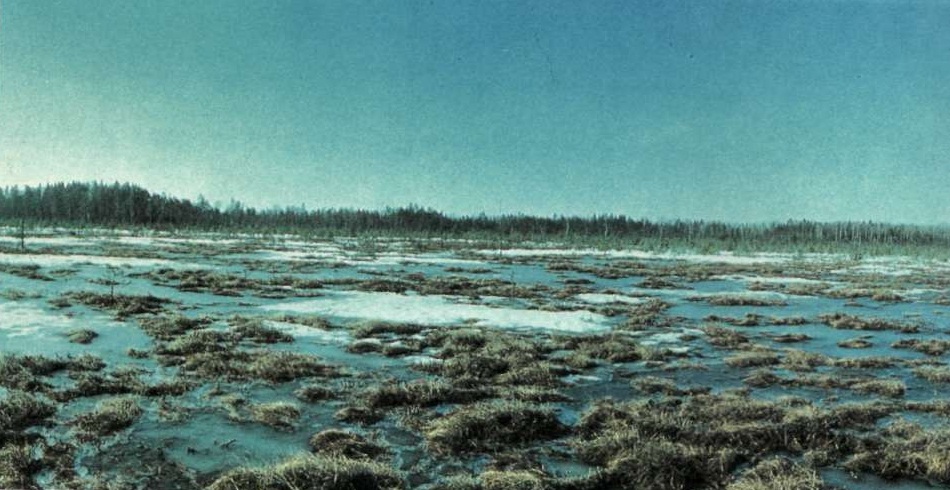 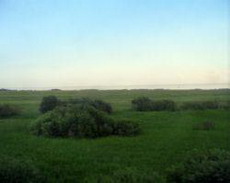 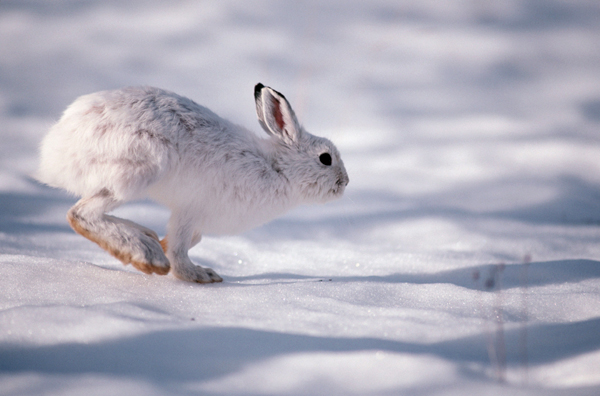 Фауна
Западно-Сибирской равнины
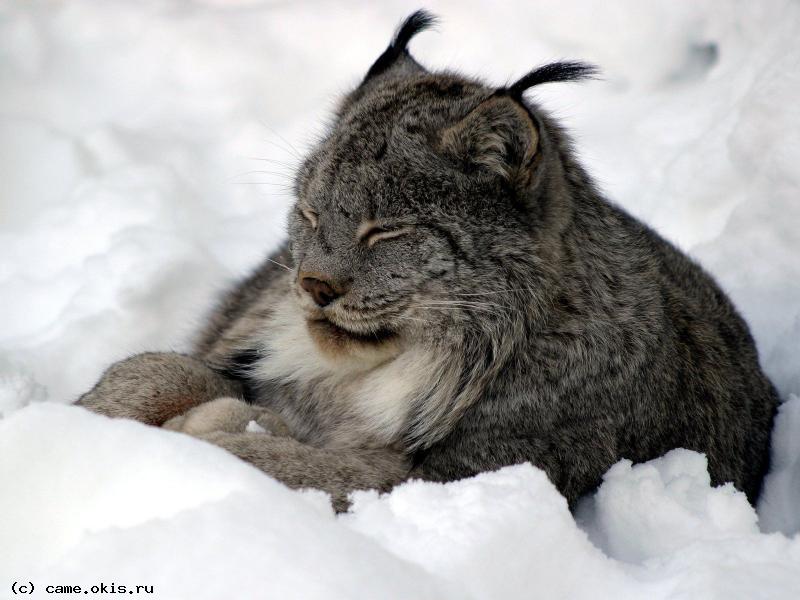 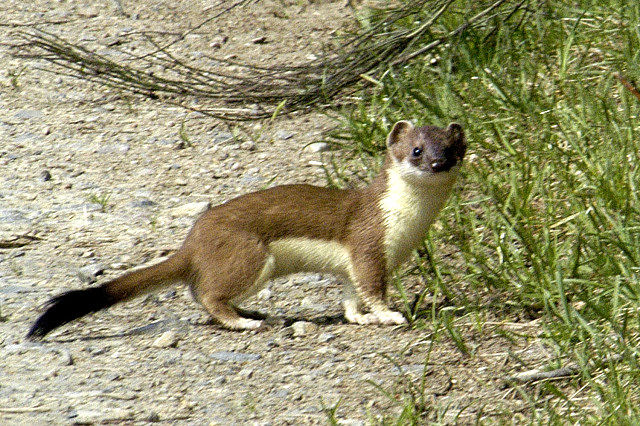 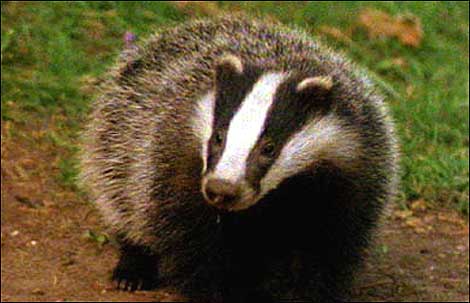 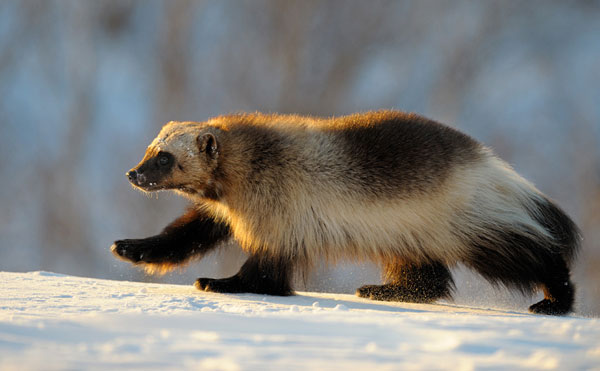 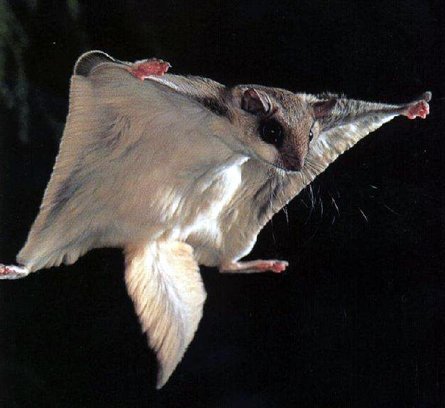 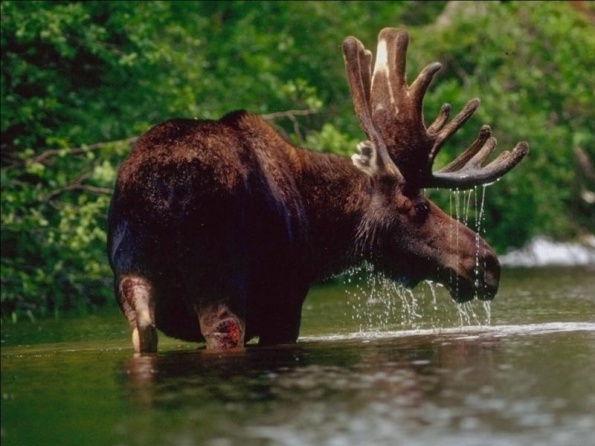 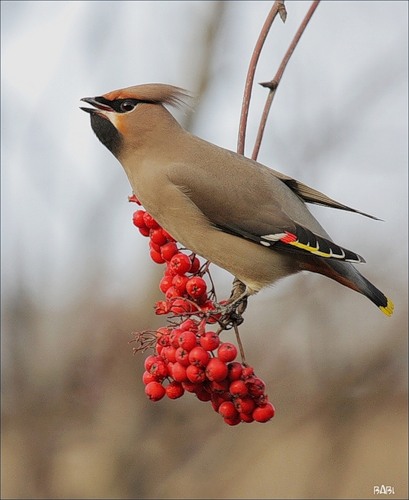 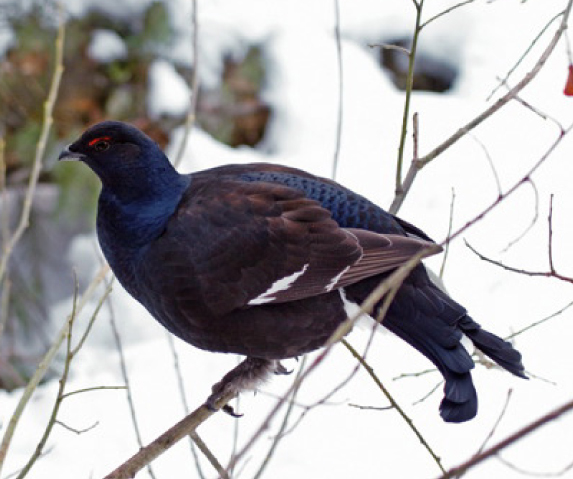 Спасибо за внимание!




 Бучева Александра, 8 «Б» класс